Juhla- ja yleisötilaisuuksien turvallisuus
Turvavartti henkilökunnalle
https://sites.utu.fi/onni/
info-onni@utu.fi
Tämän turvavartin jälkeen
Ymmärrät koululla järjestettävien tilaisuuksien etukäteisen turvallisuussuunnittelun tärkeyden
Osaat järjestää turvallisen tilaisuuden koululla
Koulun juhlat
Mitä sitten tehdäänkin,tehdään se turvallisesti!
Koulun juhlat​
Järjestettäessä koululla juhlia esimerkiksi keväisin ja joulun aikaan, tulee tilaisuuden järjestelyissä varautua lisääntyvään henkilömäärään​
Tiloissa tehdään sisäinen turvatarkastus​
Järjestettävää tilaisuutta varten laaditaan erillinen pelastussuunnitelma
Mitä sitten tehdäänkin,tehdään se turvallisesti!
Koulun juhlat
Tilaisuutta varten nimetään henkilökunnan joukosta turvallisuusvastaava​
Juhlatilaan palotarkastajan määrittämää suurinta henkilömäärää ei ylitetä​
Juhlatilan penkit tulee kytkeä yhteen, ei irtotuoleja tilaan​
Poistumisreittien tulee olla kaikissa olosuhteissa esteettömiä
Poistumisreittien opasteiden tulee olla selvästi näkyvillä ja valojen palaa
Käytettävät sähkölaitteet ovat hyväksyttyjä ja toimivia, virtalähteitä ei ylikuormiteta​
Mitä sitten tehdäänkin,tehdään se turvallisesti!
Koulun juhlat
Elävää tulta ei käytetä juhlan aikana
Alkusammutuskalustoa lisätty esiintymislavalle ja katsomoon
Alkusammutusvalmiutta kohotetaan ja sammutustaitoiset henkilöt varataan käyttöön
Hätäpoistumistilanteen varalta on olemassa suunnitelma ja kullekin poistumisreitille nimetään henkilökunnan joukosta opastaja
Ensiapuvälineet ja ensiaputaitoinen henkilö on juhlan aikana paikalla
Kiinteistön pelastusreittien käyttökelpoisuus varmistetaan opastein ja tarkastamalla ennen juhlan alkua
Tilapäismajoitus koululla
Mitä sitten tehdäänkin,tehdään se turvallisesti!
Tilapäismajoitus tai yleisötilaisuus koululla
Koulun tiloissa järjestettävää yleisötilaisuutta tai tilapäismajoitusta varten on syytä laatia erillinen pelastussuunnitelma
Lisäksi toiminnasta käytännössä vastaavat henkilöt (valvojat, ohjaajat) tulee perehdyttää kyseiseen suunnitelmaan ja koulun tiloihin jo etukäteen

Ilmoita tilapäismajoituksesta aina etukäteen pelastuslaitokselle ja noudata sieltä saamiasi ohjeita!
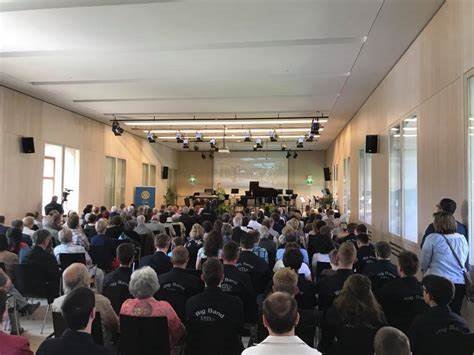 Mitä sitten tehdäänkin,tehdään se turvallisesti!
Tilapäismajoituksen pelastussuunnitelmasta tulee selvitä:
Tapahtuman nimi ja luonne
Tilaisuuden nimi, paikka, ajankohta sekä kesto
Tapahtuman luonne tarkemmin
Vastuullinen järjestäjä, vastuuhenkilöt
Henkilöiden nimet ja yhteystiedot
Tilaisuuden johto ja johtamissuunnitelma
Tapahtuman osallistujien lukumäärä ja nimet
Majoituspaikassa luokkakohtaiset nimilistat luokkien seinille ja majoituksen valvontapisteeseen
Juhlien ja tapahtumien pelastussuunnittelu
Mitä sitten tehdäänkin,tehdään se turvallisesti!
Juhlien ja tapahtumien pelastussuunnitelmasta tulee selvitä:
Valvonnan järjestäminen
Majoitustapahtumissa ympärivuorokautisen valvonnan toteuttaminen, valvontavuorot
Tapahtumaan osallistuvien tunnistaminen, kisapassi tms.
Kulunvalvonta, ulkopuolisilta on tiloihin pääsy kielletty!
Pelastustiet ja pysäköinti
Suunnitelma pelastusteiden pitämisestä kulkukelpoisina, opasteet, kieltotaulut yms.​
Monikerroksisen rakennuksen pihamaalle tulee varata palokunnan nostolava-auton tarvitsema alue vapaaksi, ko. alueelle pysäköintikielto

Pysäköinnin ohjaus suunniteltava etukäteen!​
Vieraiden kulkualueen rajaus!
Mitä sitten tehdäänkin,tehdään se turvallisesti!
Juhlien ja tapahtumien pelastussuunnitelmasta tulee selvitä:
Sisäisen hälytyksen antaminen
Keskuskuulutuslaitteet; käyttöohje ja kuulutusohje​
Jos kuulutuslaitteita ei ole, on laadittava suunnitelma muilla keinoin annettavasta hälytyksestä
Hätäilmoitus onnettomuustilanteessa tai sairaskohtauksen yhteydessä
Kuka/ketkä hälyttävät?​
Käytettävissä olevat puhelimet: 0-112 vai 112?
Tarkka osoite, johon apu hälytetään​
Opastuksen järjestäminen
Mitä sitten tehdäänkin,tehdään se turvallisesti!​
Juhlien ja tapahtumien pelastussuunnitelmasta tulee selvitä:
Tuhopolttojen ehkäisy
Ohjeistus roskien ja palavan materiaalin varastoinnista​
Valaistus, lukitus, kulunvalvonta
Ulkopuolisten laitteiden ja välineiden turvallisuus
Nestekaasulaitteet, grillit​
Sähkölaitteet, orkesterit, äänentoisto​
Somisteiden, telttojen yms. paloturvallisuus
Alkusammutusvalmius
Sammuttimien sijainnit​
Sammuttimien lisääminen tilaisuuden ajaksi​
Sammutustaitoiset henkilöt
Ensiapuvalmius
Ensiapuvälineiden sijainti​
Ensiaputaitoiset henkilöt
Mitä sitten tehdäänkin,tehdään se turvallisesti!​
Juhlien ja tapahtumien pelastussuunnitelmasta tulee selvitä:
Lähistöllä tapahtuviin onnettomuuksiin varautuminen: tulipalo, vaarallisten aineiden onnettomuus​
Sisälle suojautumisen ohjeistaminen, ilmanvaihdon pysäyttäminen ja ovien sekä ikkunoiden sulkeminen, kaasuvaaran yhteydessä yläkerroksiin siirtyminen​
Mahdollinen väistöpaikka, kokoontumispaikka, varatilat​
Kuulutusohjeet em. tilanteiden varalta
Lupa- ja majoitusilmoitus pelastuslaitokselle
Vaadittavat ilmoitukset
Ilmoitusten tekijät
Pelastusviranomaisen tekemä tarkastus tiloissa
Lähteet
Waitinen, Matti 2016. Oppilaitoksen turvallisuusopas 2. Suomen Palopäällystöliitto.​
Waitinen, Matti & Ripatti, Erkki 2009. Oppilaitoksen turvallisuusopas. Suomen Palopäällystöliitto.
Turvallinen koulutehdään yhdessä!
https://sites.utu.fi/onni/
info-onni@utu.fi